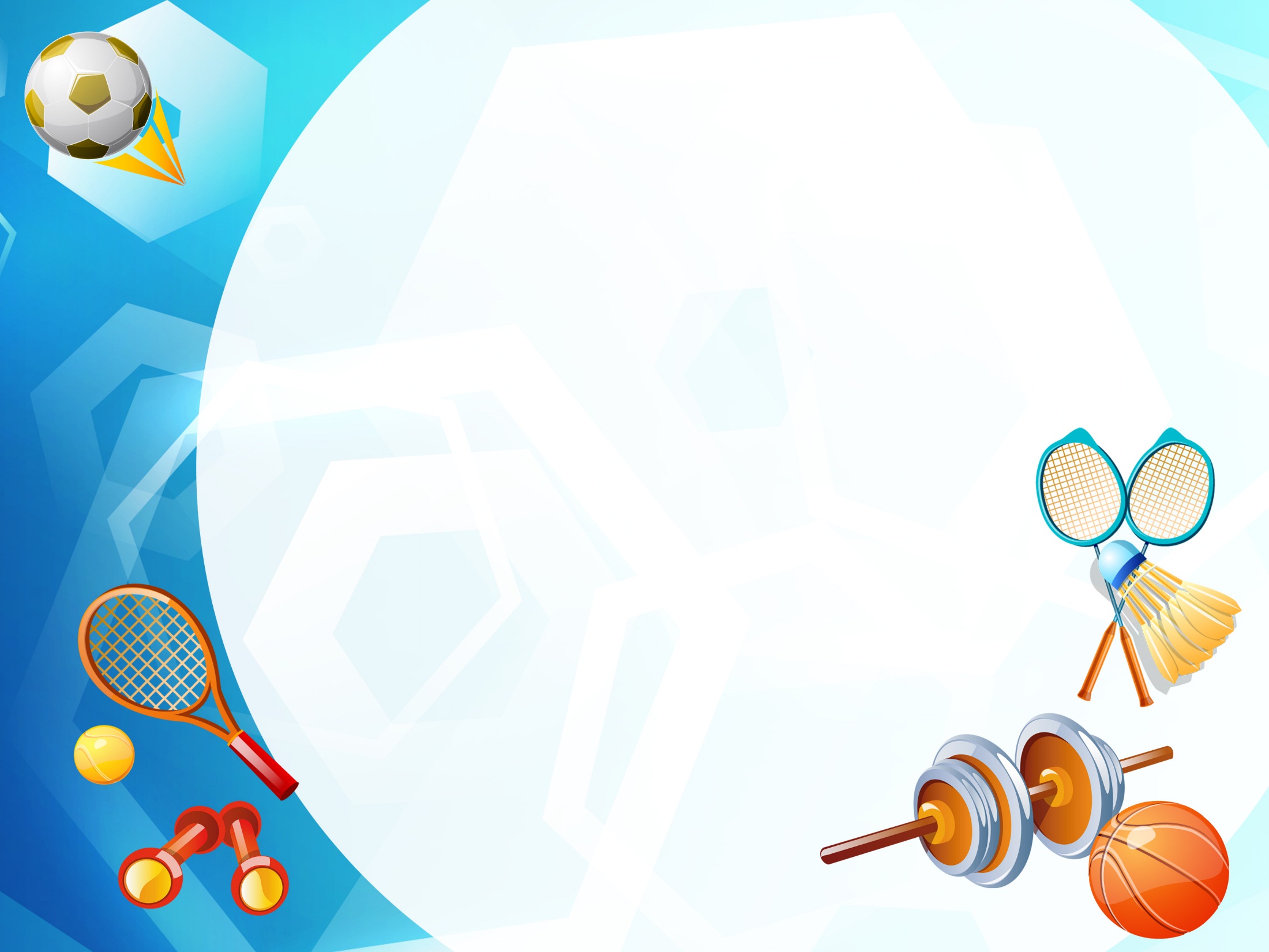 Мийна Татьяна Владимировна МАДОУ «Детский сад № 83» представляет:
Физическое развитие детей по ФГОС в нашем детском саду.
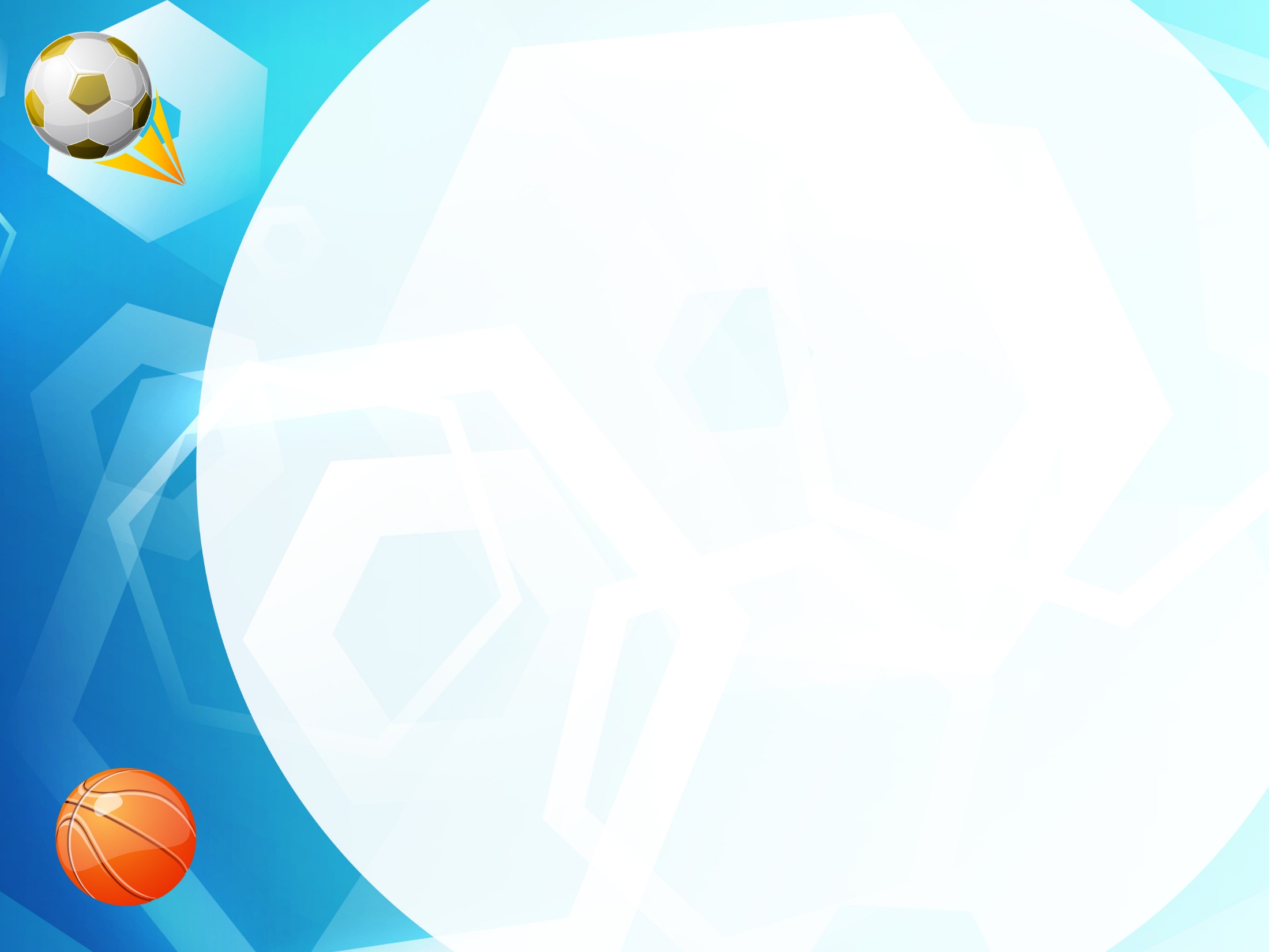 Дошкольное образование 
направлено на:
формирование общей культуры, 
развитие физических, интеллектуальных, нравственных, эстетических и личностных качеств, 
 формирование предпосылок учебной деятельности, 
сохранение и укрепление здоровья детей дошкольного возраста.
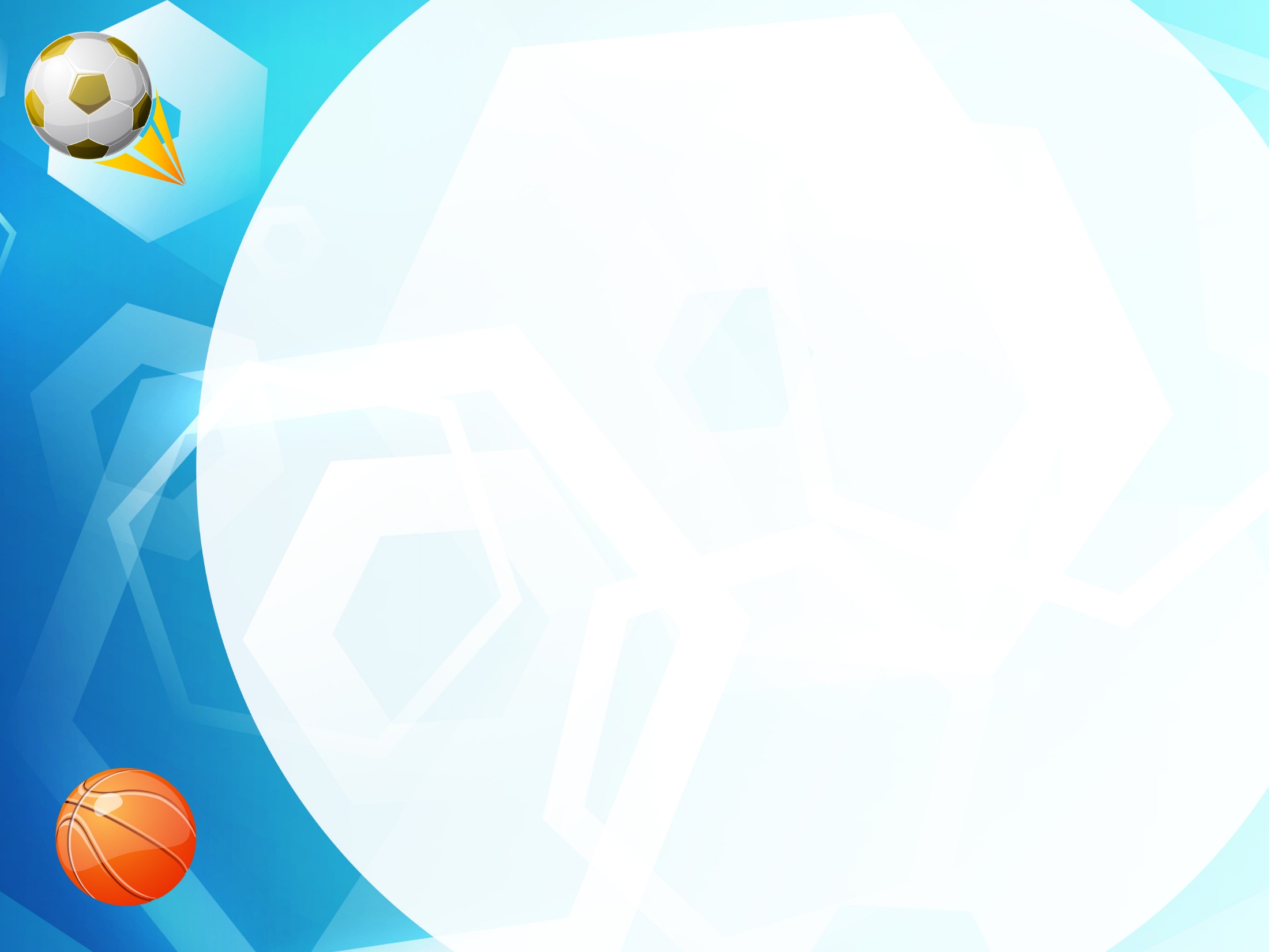 Образовательные области:
социально-коммуникативное развитие; 
• познавательное развитие; 
• речевое развитие; 
• художественно-эстетическое развитие; 
• физическое развитие.
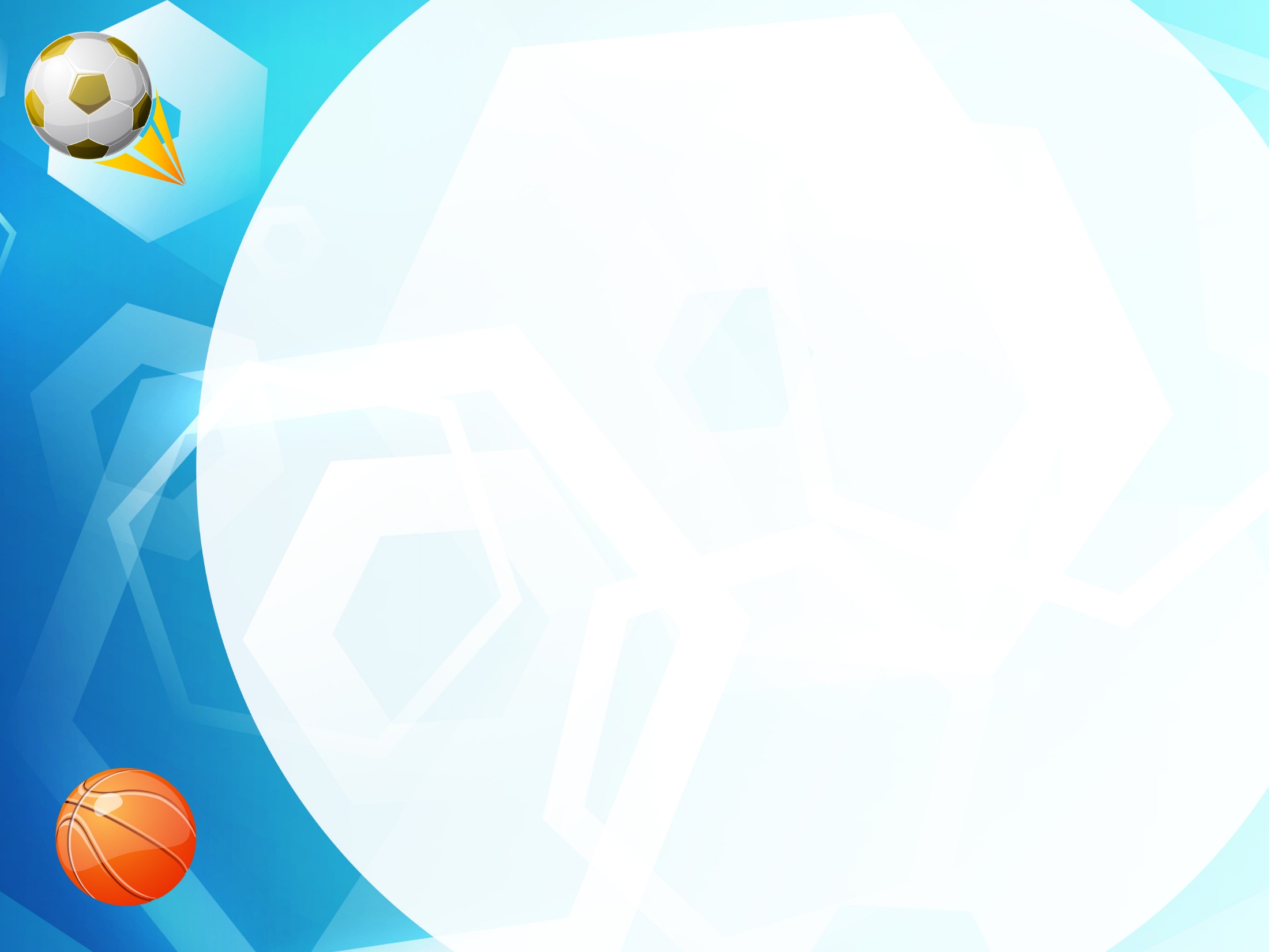 ИКТ
Здоровьесберегающие технологии
Физическое развитие
Игровые технологии
ЛОВ
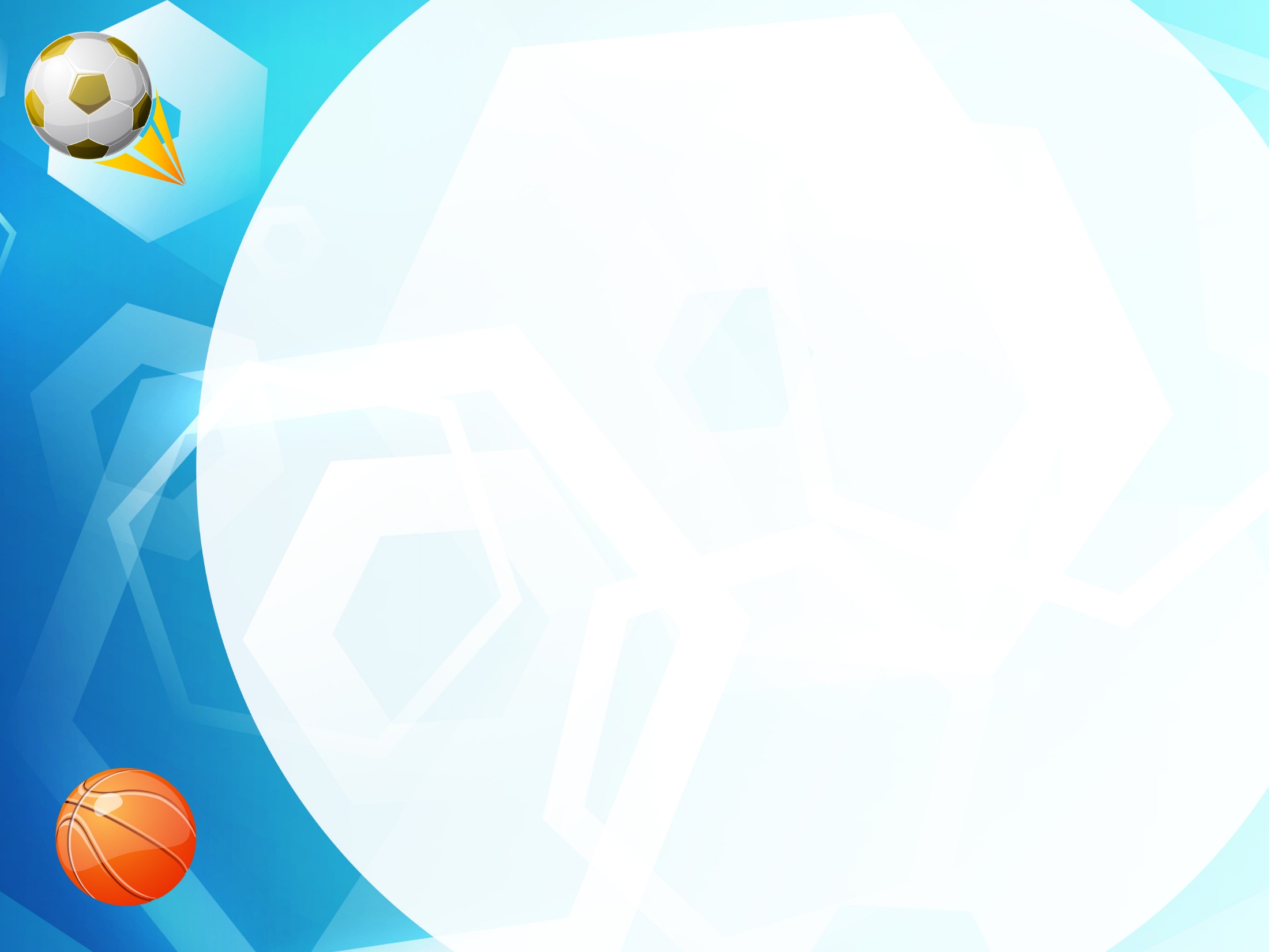 Здоровьесберегающие технологии:
направлены на укрепление здоровья ребёнка, привития ему здорового образа жизни.
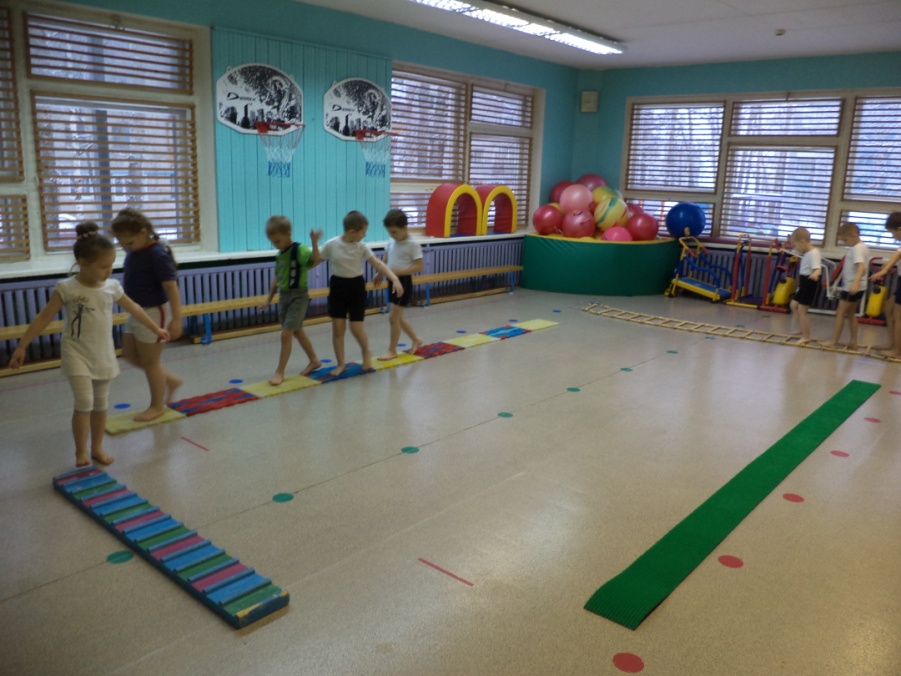 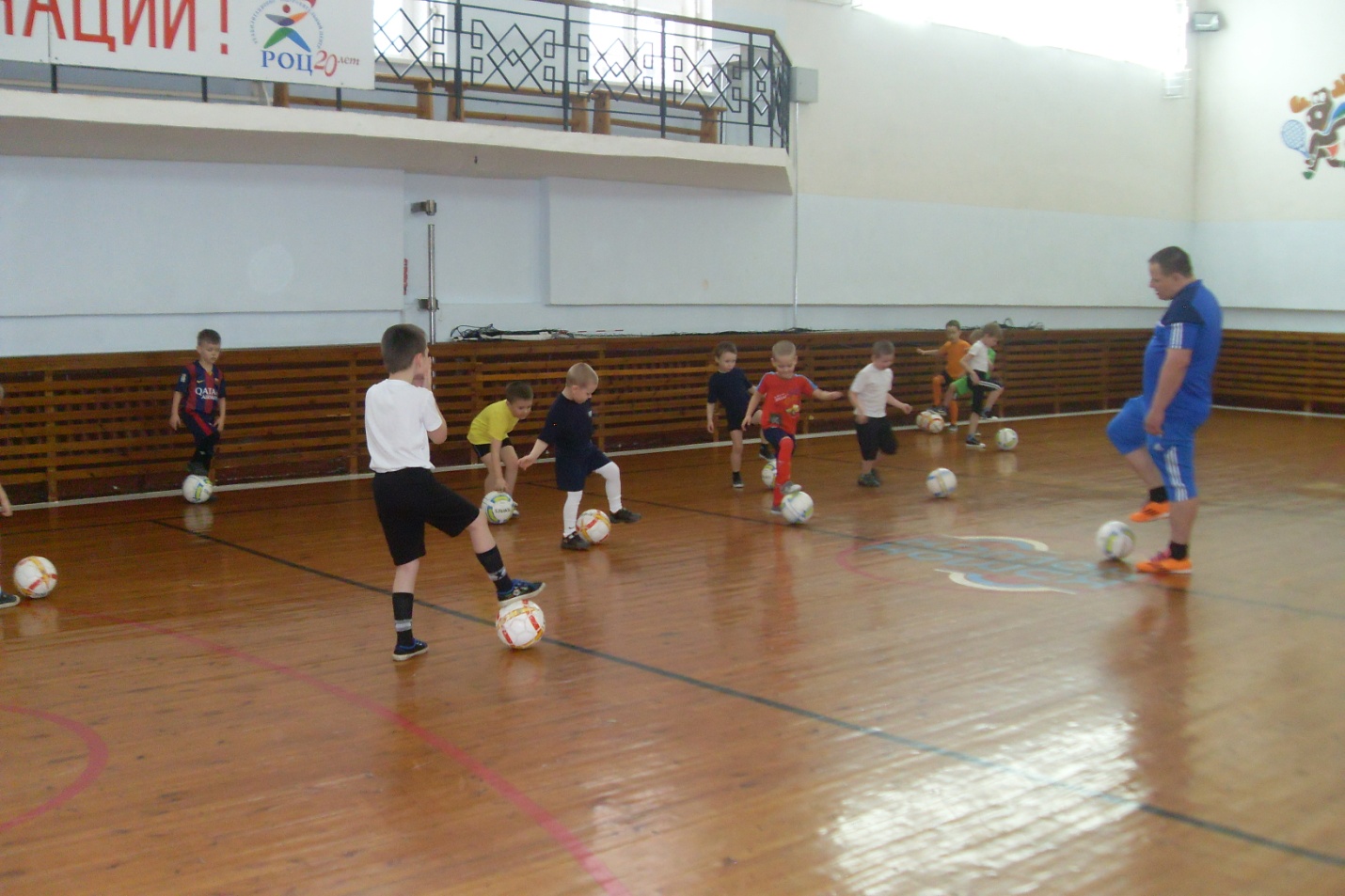 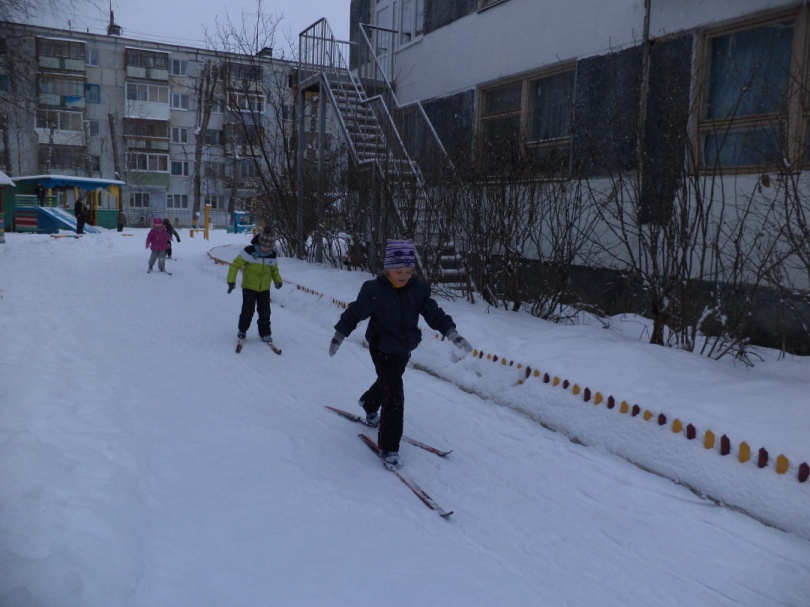 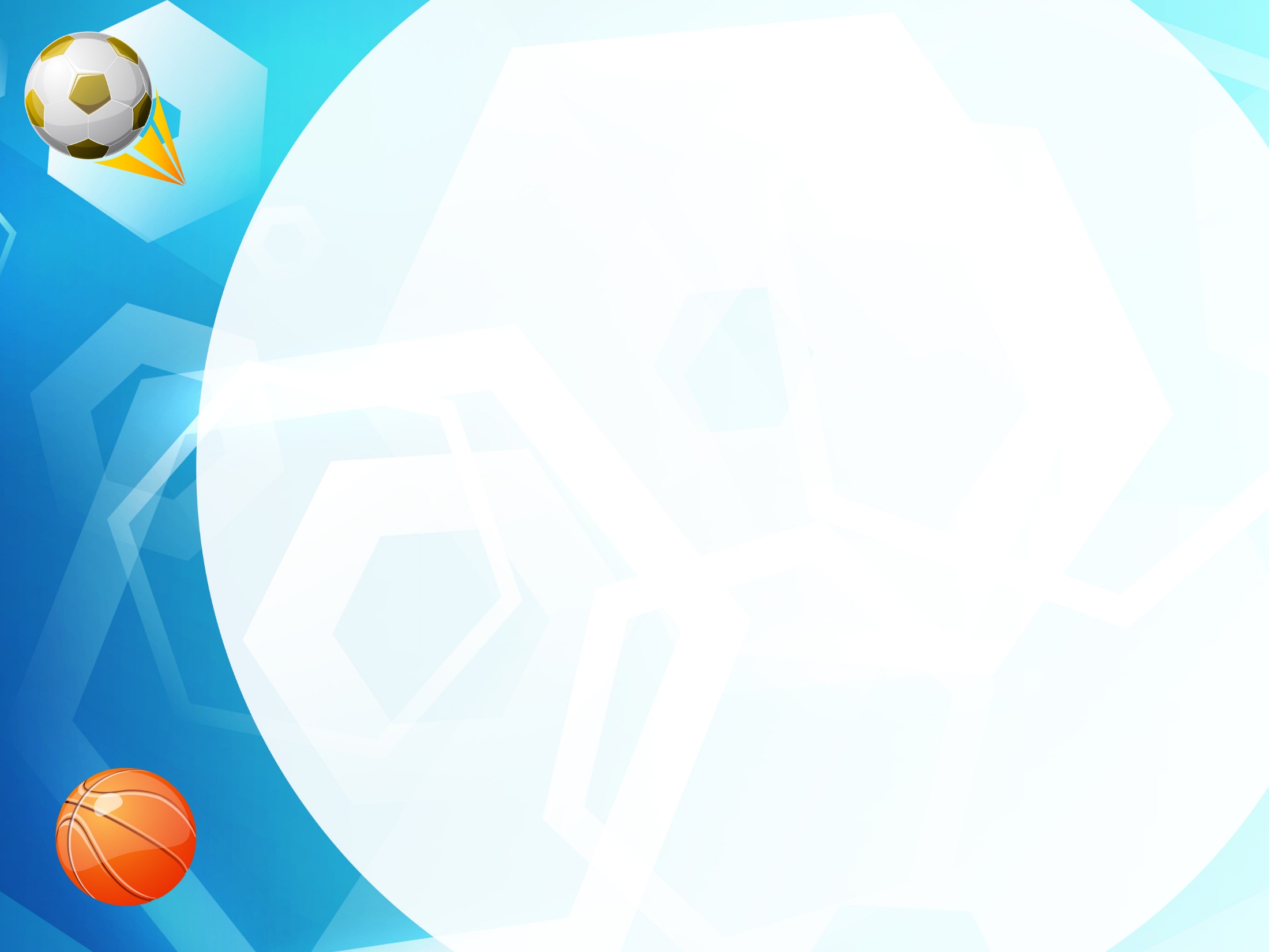 ЛОВ – личностно-ориентированное взаимодействие:
обеспечивает условия для развитии индивидуальности ребёнка.
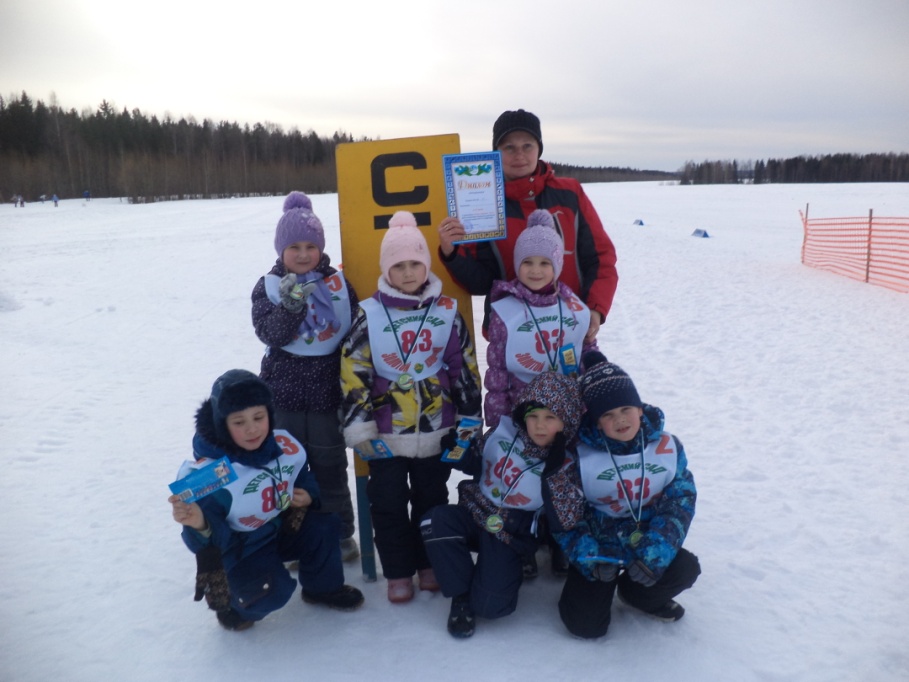 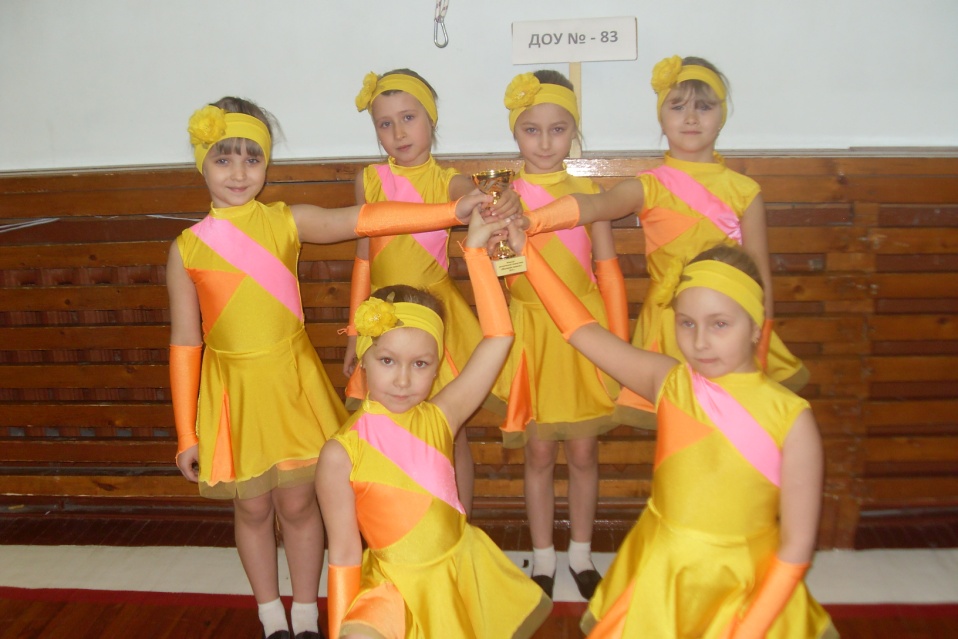 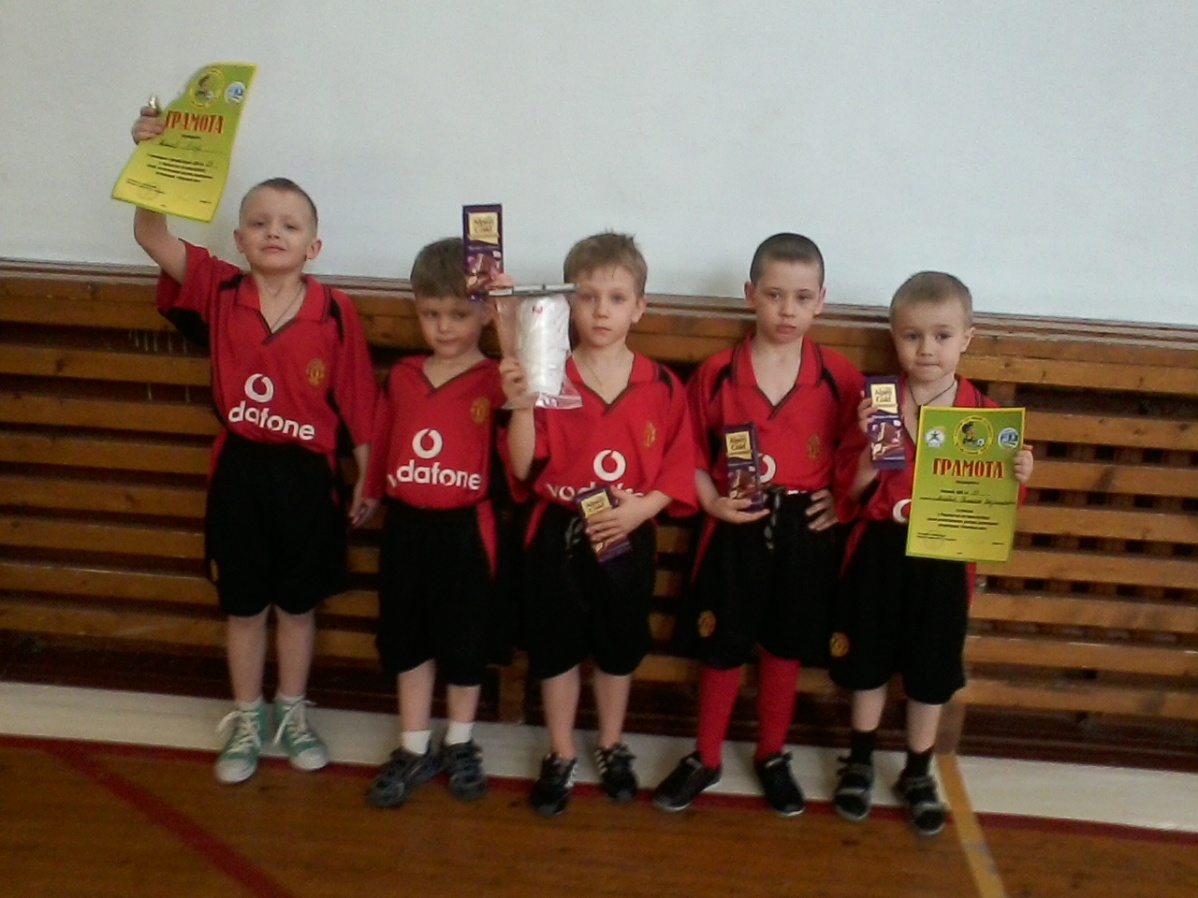 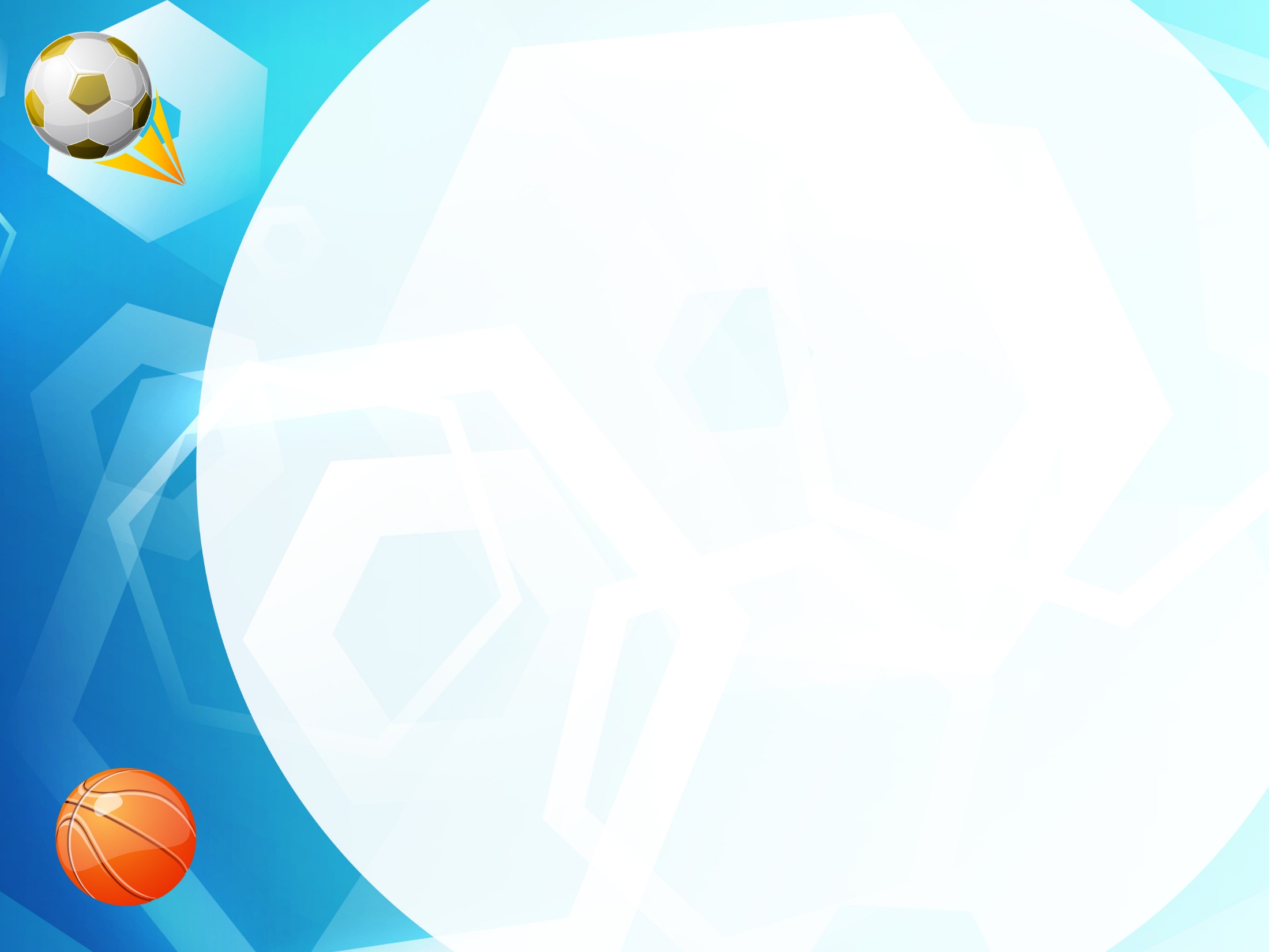 Игровые технологии-
вот фундамент дошкольного образования. Всё дошкольное детство должно быть посвящено игре.
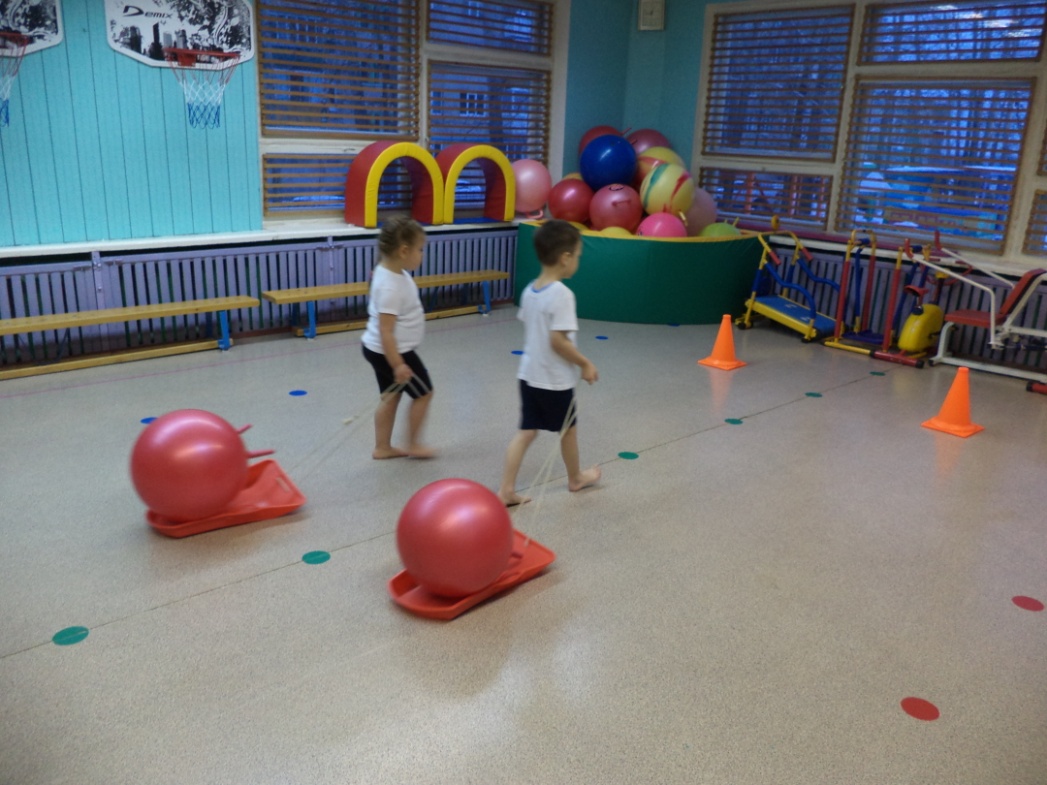 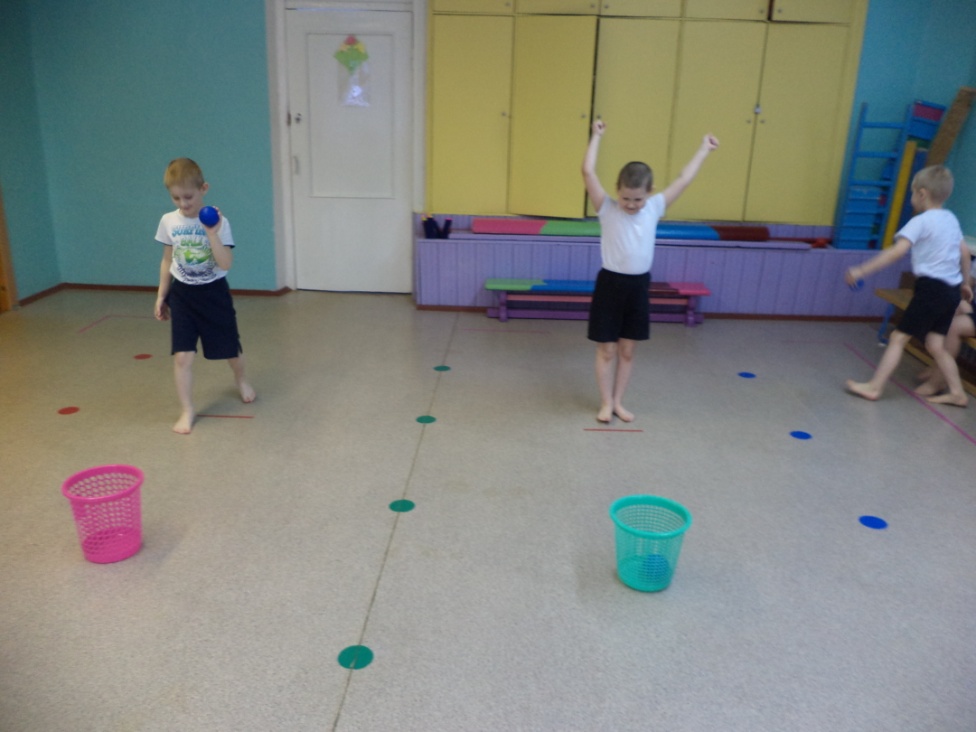 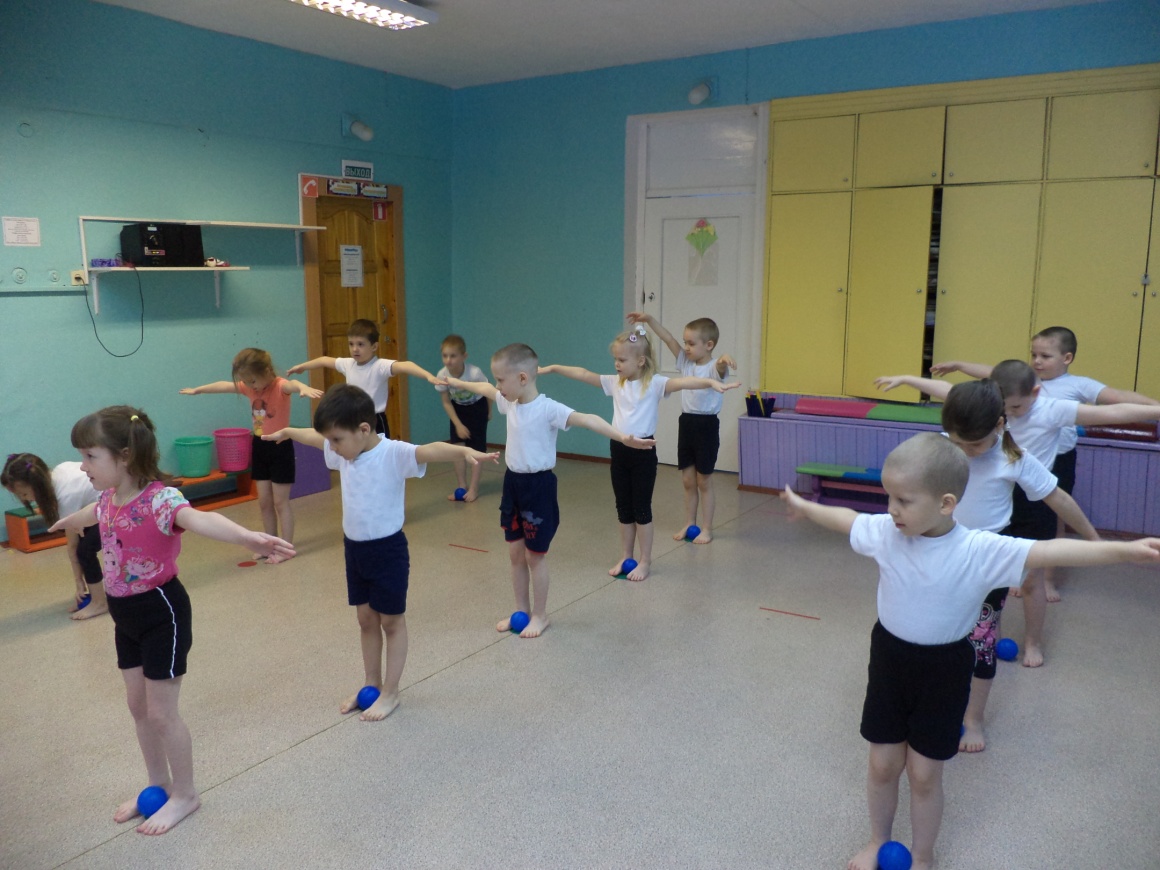 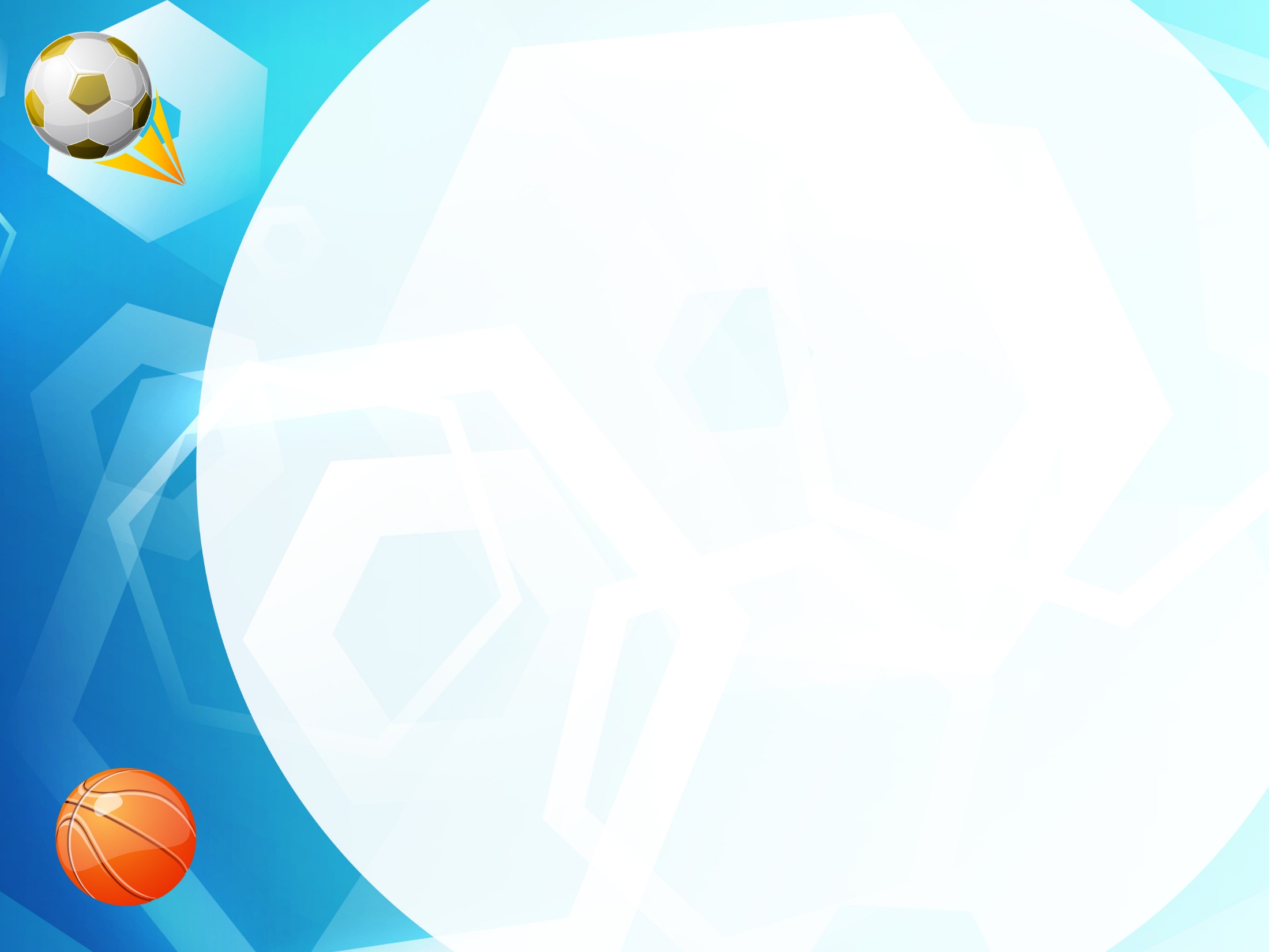 ИКТ – информационно – коммуникативные технологии:
Получили своё естественное развитие в наш «продвинутый» век.
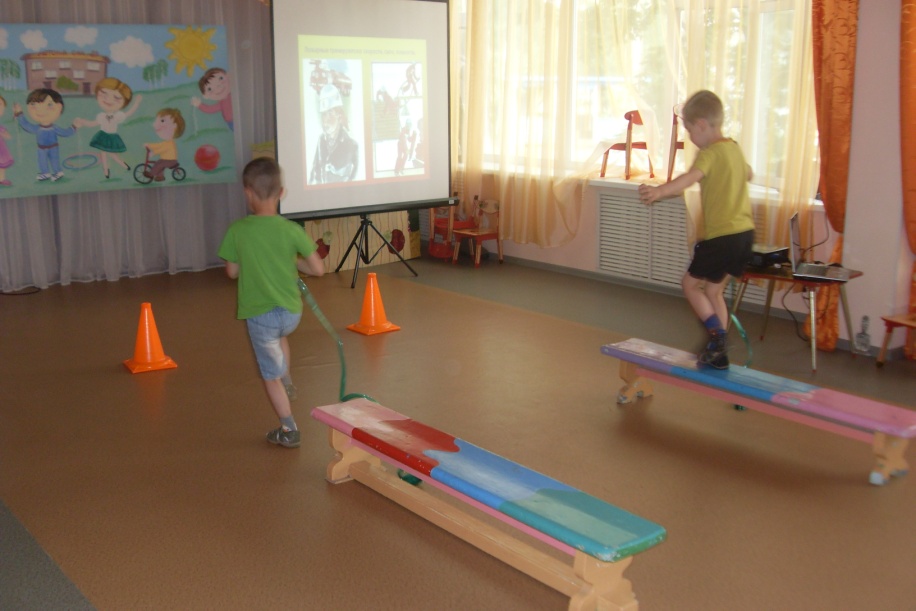 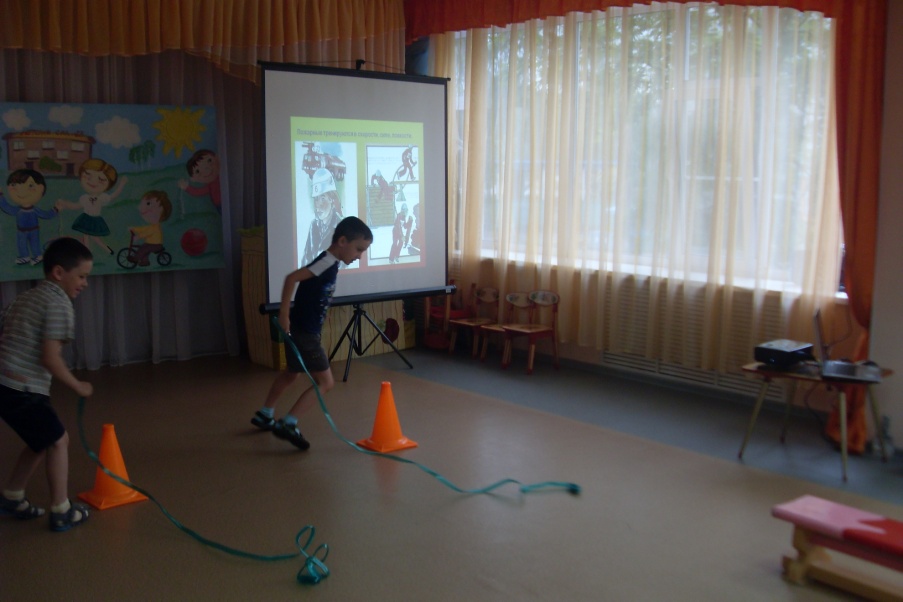 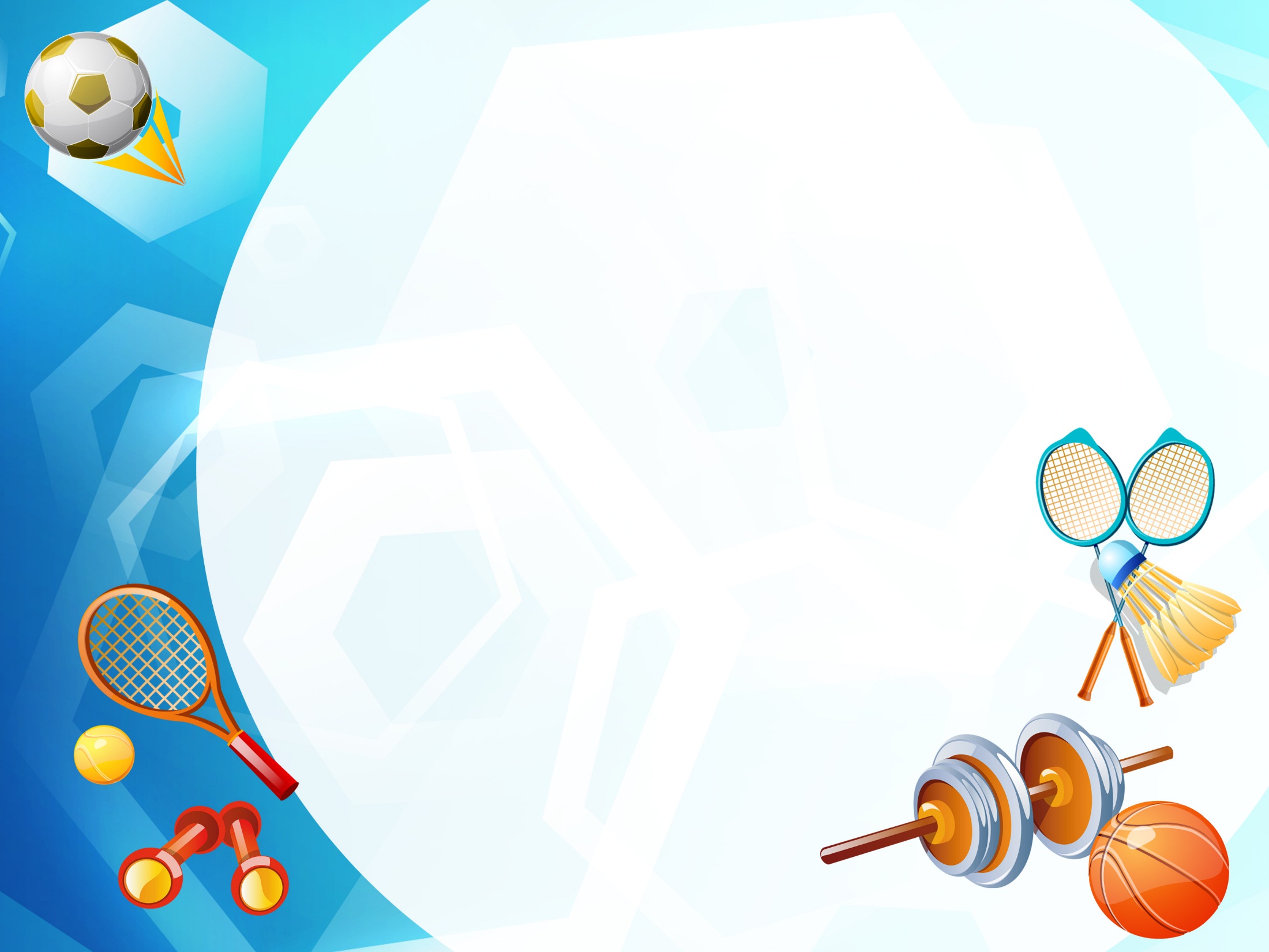 Спасибо за внимание!